Whole CommunityEmergency ManagementInclusion of Persons withAccess and Functional Needs
Napa Valley 
Community Organizations Active in Disaster
August 14, 2018
Prepared by:
Mike Humphrey, Manager
Sonoma County In-Home Supportive Services (IHSS) Public Authority
Chair, Sonoma County Access and Functional Needs Committee
Handouts
Acronym List
Disability Etiquette Handbook
Tips for Effectively Communicating with the Whole Community
Accessible Public Events/Meetings Checklist
It’s the Right Thing To Do,and it’s a Legal Mandate
It’s the right thing to do… 
It’s also required law
Americans with Disabilities Act (ADA)
Prohibits discrimination on basis of disability
Services provided in the most integrated setting
Must include reasonable accommodation
Post-Katrina Emergency Management Reform Act
California Emergency Services Act
Several other federal and state laws
Whole Community Approach to Emergency Management
Historically, segregated approach… 
Not so long ago, “special needs” or “medical needs” 
In 2012, changed to the “Whole Community Approach”
Not only a change in terminology, but also perspective
Focus from diagnosis or demographic to life functions
Whole Community Core Themes
Understand the complexity of the whole community
Recognize community capabilities and needs
Foster relationships with community leaders
Build and maintain partnerships/relationships
Empower local action
Leverage and strengthen infrastructure, networks & assets
Definition of Access and Functional Needs (AFN)
CMIST* - focus on functional needs; not diagnosis or demographic







 *CMIST model developed 2012 by June Isaacson Kailes, Disability Policy Consultant
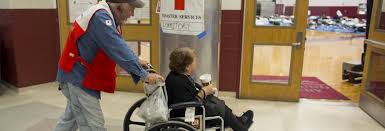 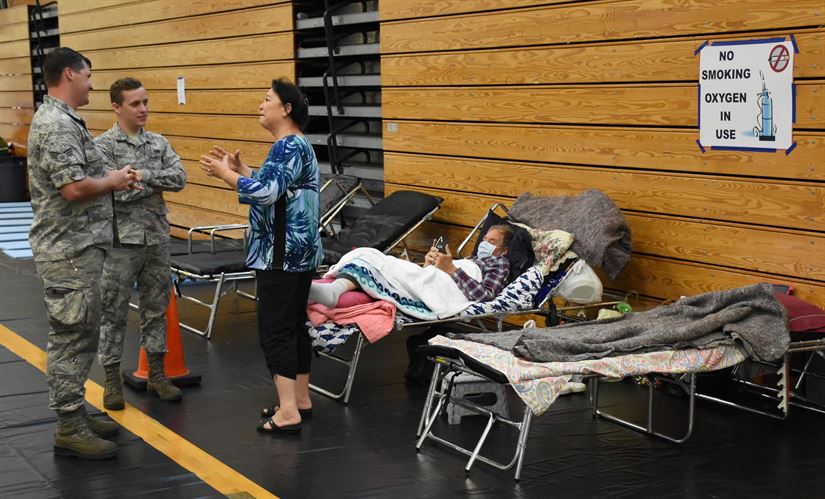 AFN Population includes…
People with disabilities
People who are older adults
People with chronic conditions or injuries
People who live in institutional settings
People from diverse cultures
People with limited English proficiency
Persons who are transportation disadvantaged
Persons who are low income or homeless
Women who are pregnant
Whole Community Approach
Communications
Areas impacted include:
Planning – all phases
Communications
Notifications
Evacuation
Shelter
Recovery
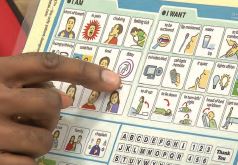 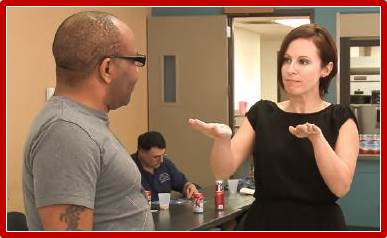 Communications
Impacts all phases – before, during, and after
ASL interpreters at press conferences, public meetings, etc.
Meeting notice – large font, ADA statement
Accessible signage
Alternate formats available upon request
Interpreters available upon request
Messaging is simple and easy to read – plain language
https://www.plainlanguage.gov/
Notifications
Must be designed to reach all
Persons with limited English proficiency
Persons who are Deaf and hard of hearing
Persons who are blind or have vision loss
Persons with a mobility loss
Public Warning Systems
Reverse 911
Television
Radio
Integrated Public Alert and Warning System (IPAWS)
Evacuation
Must be designed to reach all
Persons with mobility loss
Persons with dementia, Alzheimer’s, memory loss
Persons with developmental disabilities
Persons with limited English
Persons living in institutional settings
Others with access and functional needs
Recovery
Accessible Meeting Checklist
Physical and programmatic access
Notices accessible
Websites and other forms of communication
Alternate formats available
Sign language interpreters
Supporting Persons with Access and Functional Needs
Be respectful! 
Ask, ask, ask! 
Keep it simple!
Avoid shouting.
Avoid assumptions. 
Keep people informed.
Respectful communication.
Ask for help!
Disability Sensitivity Video
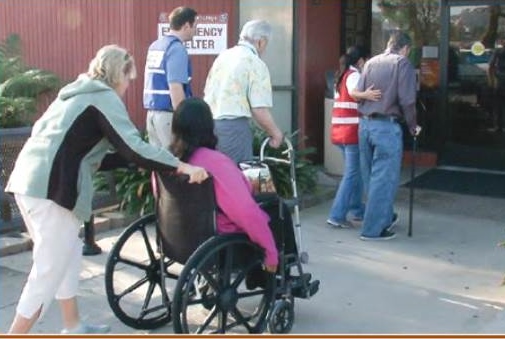 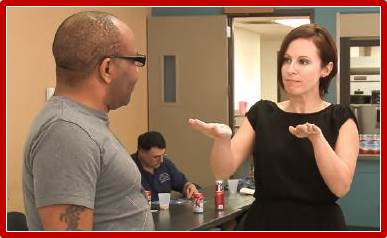 Supporting persons who useassistance or service animals
Types of service animals:
Guide dog		  Service dog
Hearing dog		 Miniature pony 
General Guidelines:
Working – not a pet
Trained to perform tasks
On-duty at all times
Do not pet or distract
Do not offer treats or food
Residents with allergies or phobia
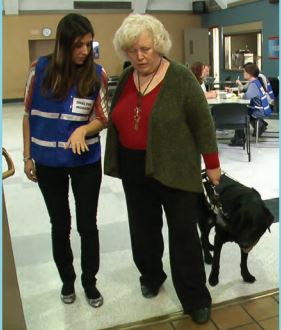 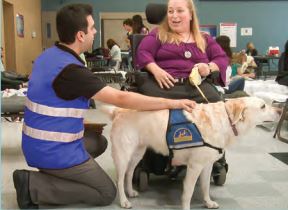 Supporting persons who use wheelchairs or have mobility loss
Always ask before helping
Wheelchair, walker, assistive devices – personal space
Kneel down or get a chair for extended conversation
Caregiver assistance
Durable medical equipment (DME)
Consumable medical supplies (CME)
Prescriptions
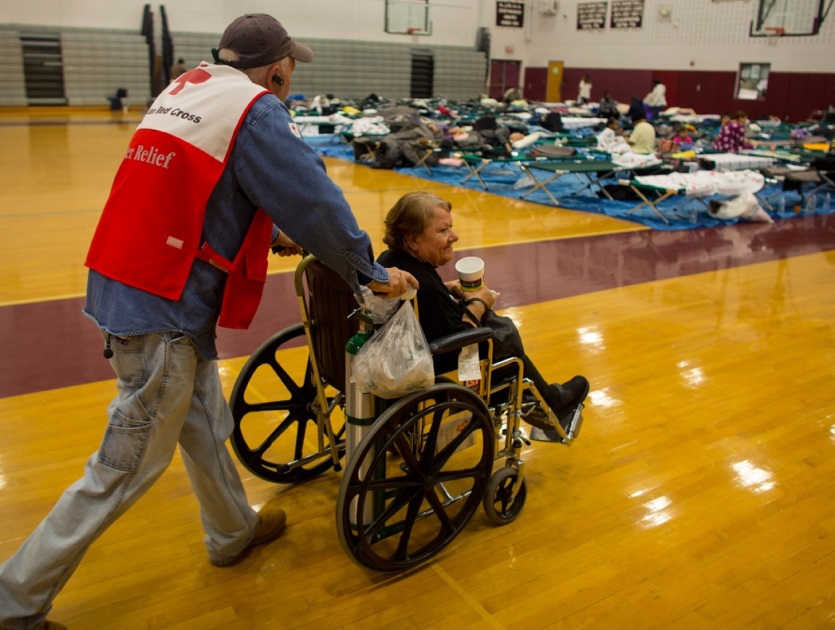 Supporting persons who are Deaf or hard-of-hearing
Getting attention – wave hand or gently tap shoulder
Communication (lip reading, write notes, or sign language)
Ask about comfort with writing notes 
ASL interpreter requested
Resident with sign language skills
Speak directly to the person
When speaking – face in full view – avoid bright light
Speak clearly  ̶  use your normal voice 
Keep it simple and short – repeat to confirm understanding
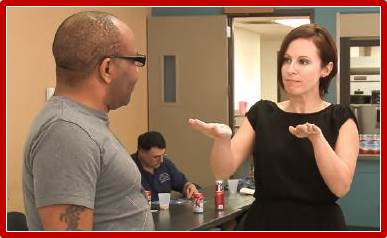 Supporting person who are blind or have low vision
Identify yourself when meeting
Address the person by their name 
Excuse yourself when leaving
Offer to orient the person 
Offer your elbow 
Do not assume complete vision loss
Identify obstacles – move them if permissible
Be specific. Avoid “over there”.  Instead, “20 feet to your…”
Offer to read written information and signs
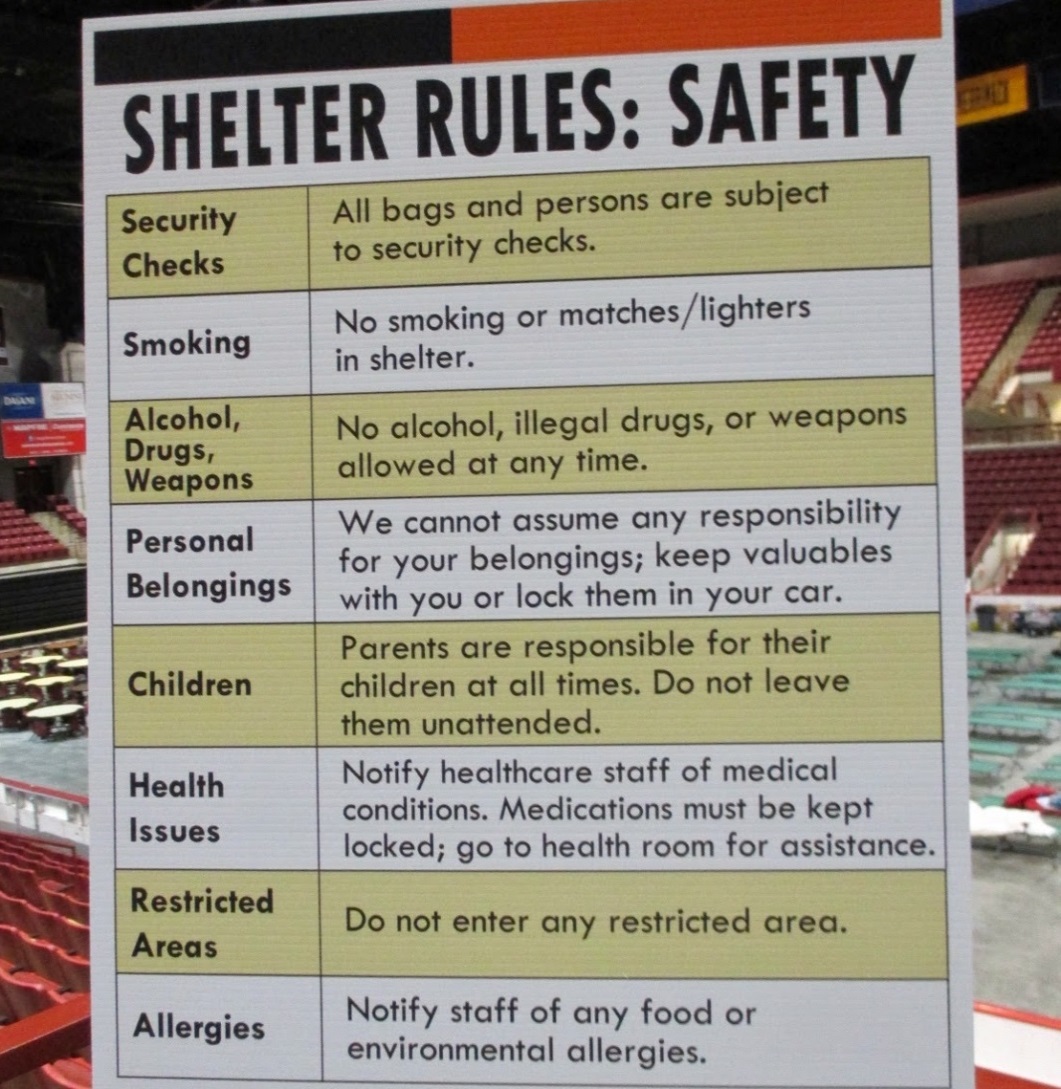 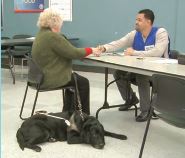 Supporting persons who have cognitive or developmental disability
Keep it short, simple, and brief
Condense into steps if needed
Use pictures or objects to illustrate 
Present at slow pace
Repeat to confirm understanding 
Be patient – let them finish speaking
Calm anxiety and fear – offer a tour or quiet area
Update, reassure, encourage
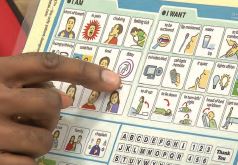 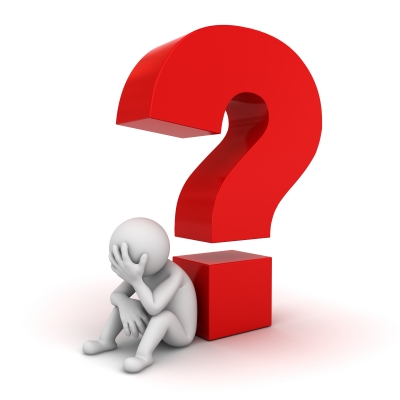 NYC Shelter Worker Training
NYC Shelter Worker Training